PRema VAHINI
ಪ್ರೇಮ ವಾಹಿನಿ
VAHINI SWADHYAYA - Online Spiritual conference
ವಾಹಿನೀ ಸ್ವಾಧ್ಯಾಯ
ಸತ್ಯಸಾಯಿ ವಾಹಿನಿ
ಪ್ರೇಮ ವಾಹಿನಿ
ಪ್ರಶಾಂತಿ ವಾಹಿನಿ
ಧ್ಯಾನ ವಾಹಿನಿ
ಪ್ರಶ್ನೋತ್ತರ ವಾಹಿನಿ
ಧರ್ಮ ವಾಹಿನಿ
ಭಾಗವತ ವಾಹಿನಿ
ರಾಮಕಥಾ ರಸವಾಹಿನಿ
ಸಂದೇಹ ನಿವಾರಿಣಿ
11
10
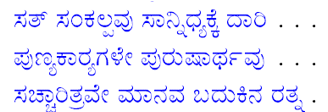 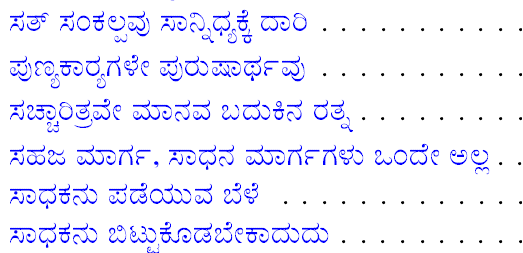 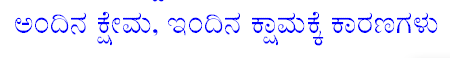 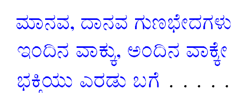 7
8
6
9
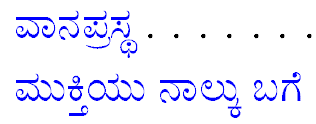 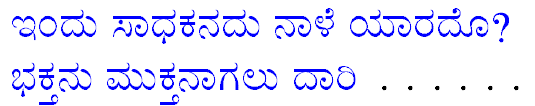 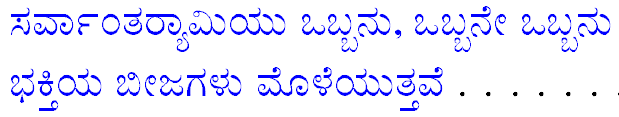 2
3
4
5
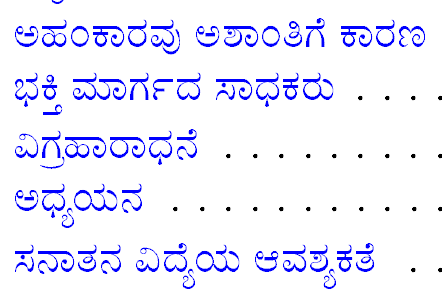 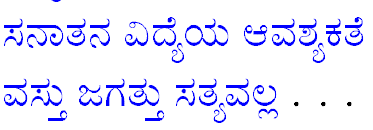 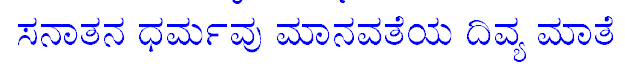 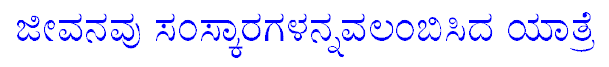 1
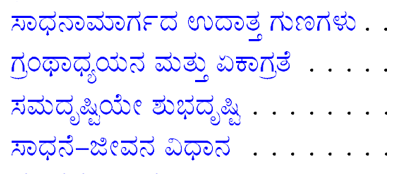 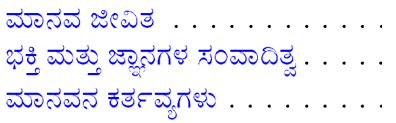 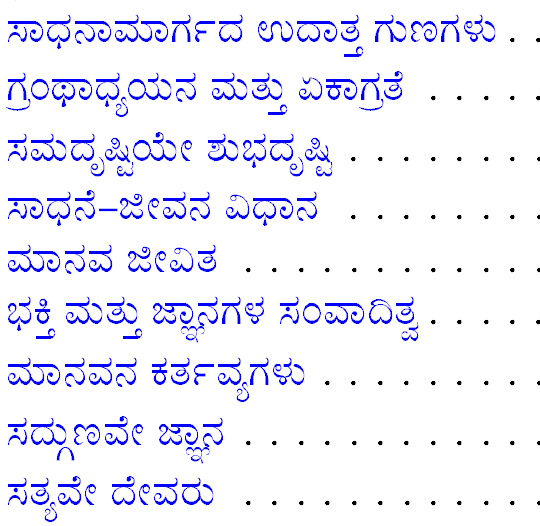 CHAPTER 1
1. Good character is spiritual power
2. Reshape character by cultivating noble qualities
3. Read life histories of saints and sages
4. Cultivate one-pointedness and equal vision
5. First search and correct faults within yourself 
6. Life is a selfless loving sacrifice 
7. Thou art That (Thath-twam-asi) 
8. Consecrate every act as worship of the Lord 
9. Fill every deed with service, devotion, wisdom 
10. I and you, we, should become He 
11. Shed attachment to worldly pleasures, develop attachment to God 
12. Good character, virtue is wisdom 
13. Reach God by the path of truth and discrimination 
14. Meditate on God as truth and love
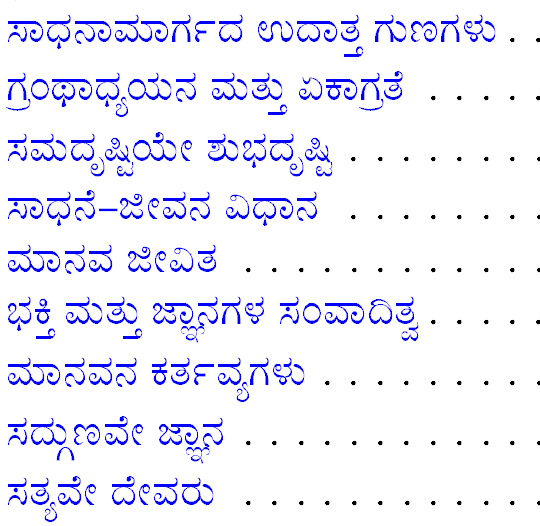 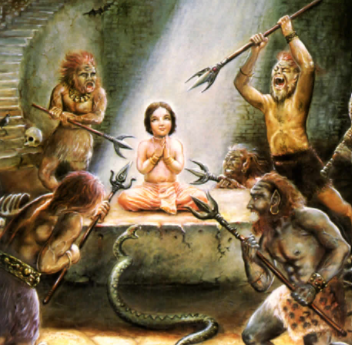 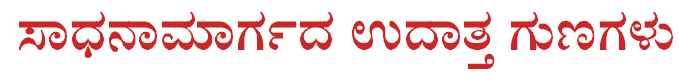 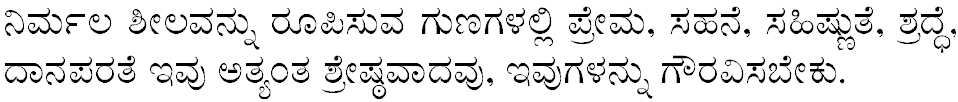 Bhakta Prahlada
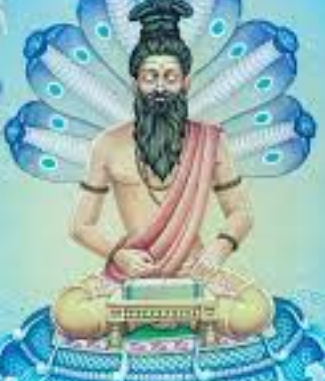 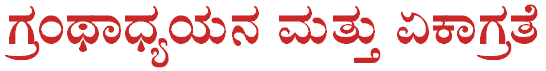 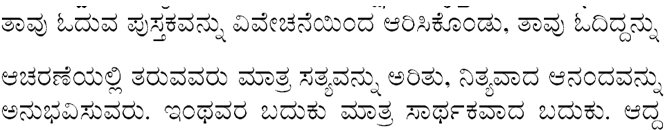 Sage Pathanjali
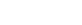 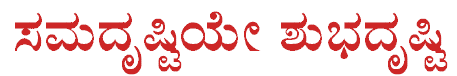 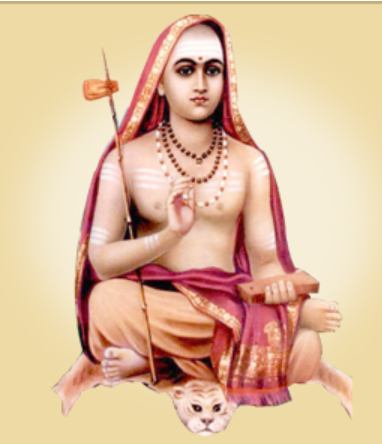 Sri Adi Sanakaracharya
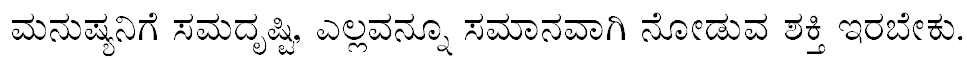 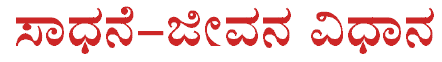 Sage Valmiki
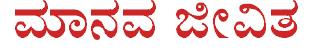 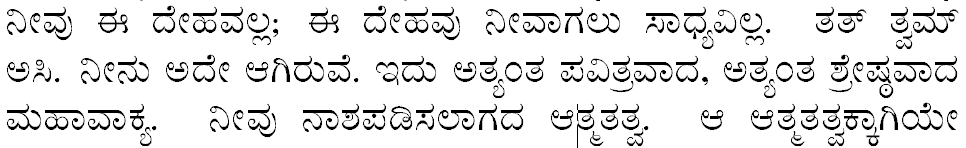 Discourse – 31st May, Summer Course 1991
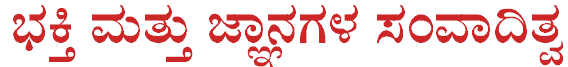 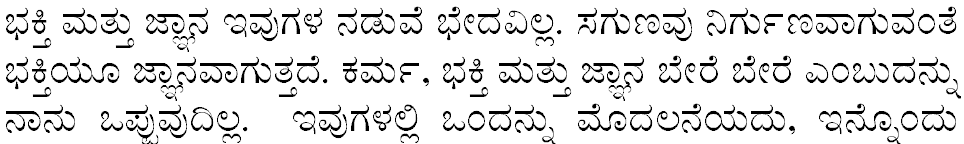 Sandeha Nivarini
Prasnottara Vahini
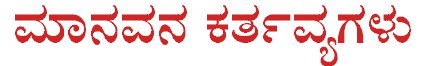 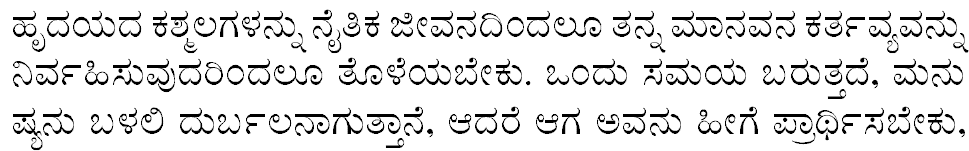 Bhakta Sabari
Take One Step towards Swami
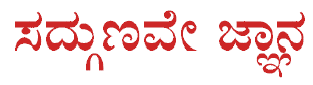 SEVA YAGNA
DANA YAGNA
SADHANA - YAGNA
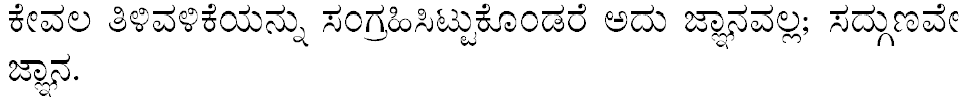 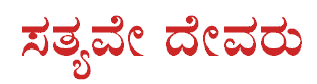 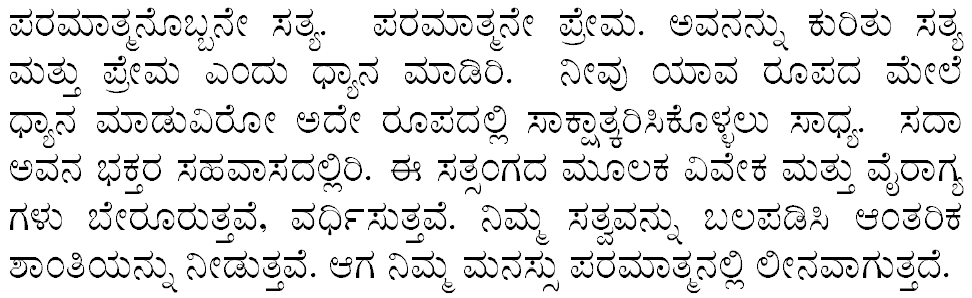 SATHYA MEVA JAYATE
Sri Harischandra Maharaj
CHAPTER 2
15. Eschew selfishness, conceit, and pride 16. Avoid argumentation and exhibition of scholarship
17. Avoid doubters and ignorant people 18. Develop devotion and faith19. Cultivate love through two methods20. See the macrocosm in the microcosm21. Listen, contemplate, and sing God’s name
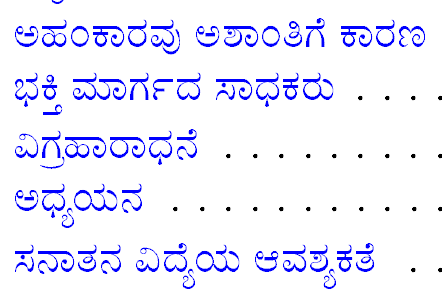 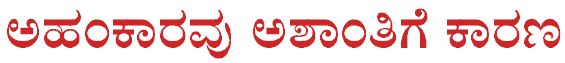 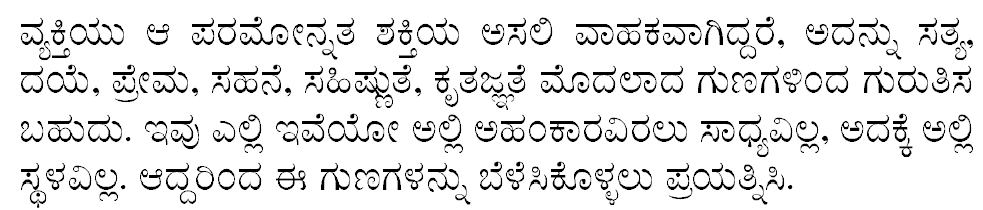 King Ravana
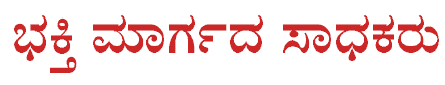 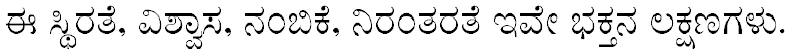 Bhakta Kannappa
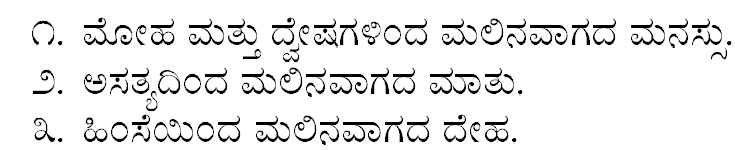 Bhakta Markandeya
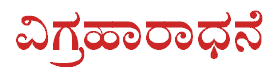 Swami Vivekananda
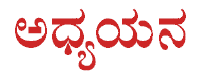 CHAPTER 3
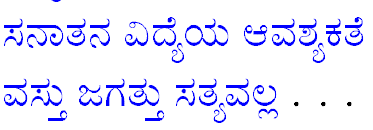 22. Seek knowledge of the Eternal Truth
23. Don’t neglect the study of Sanskrit and Vedic culture
24. Don’t mistake appearance for reality
25. Understand that the objective world is as unreal as the dream world
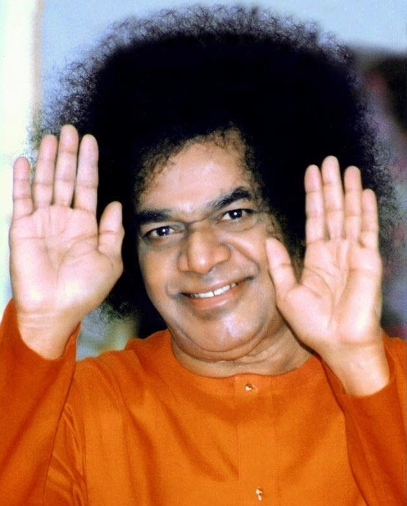 CHAPTER 5
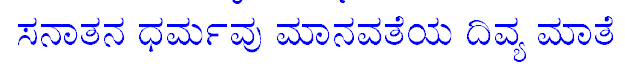 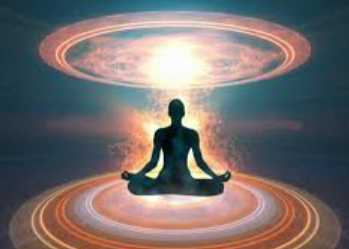 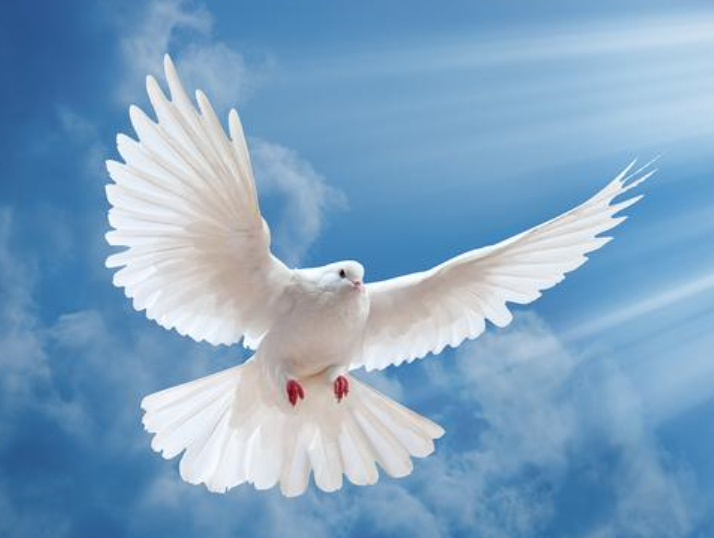 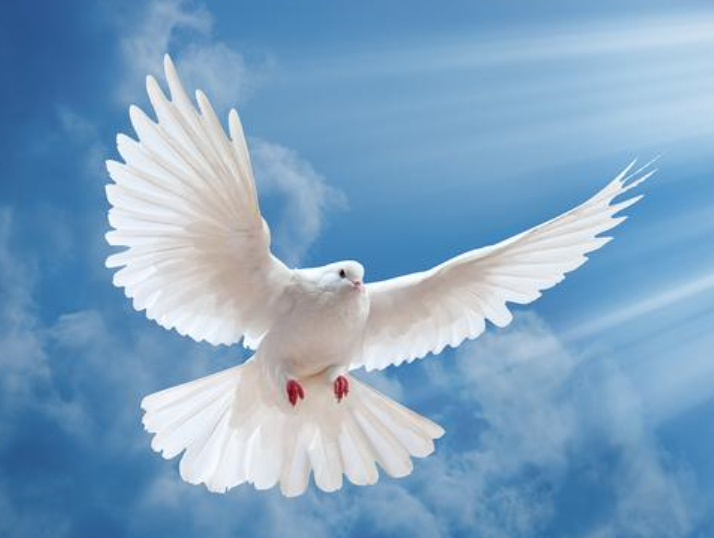 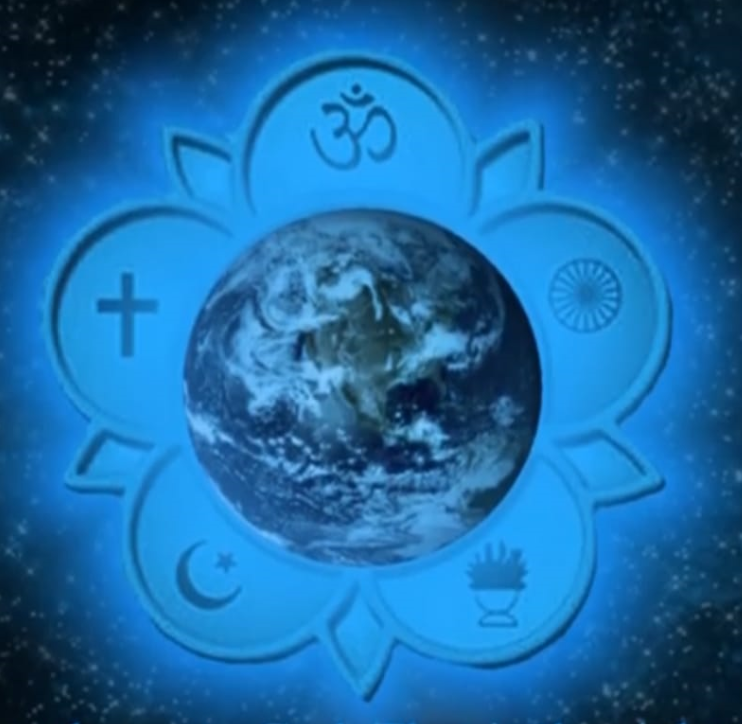 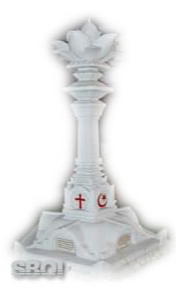 30. Eternal Religion: the divine mother of humanity
31. Bharath is the home of the Eternal Universal Religion
32. Eternal Vedic religion is the heritage of all mankind
33. Divine personalities predominate in Bharath
34. Awake, arise, and tread the path of love and devotion
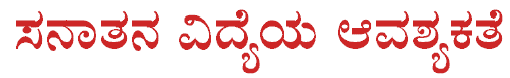 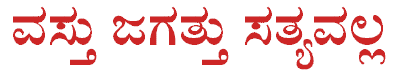 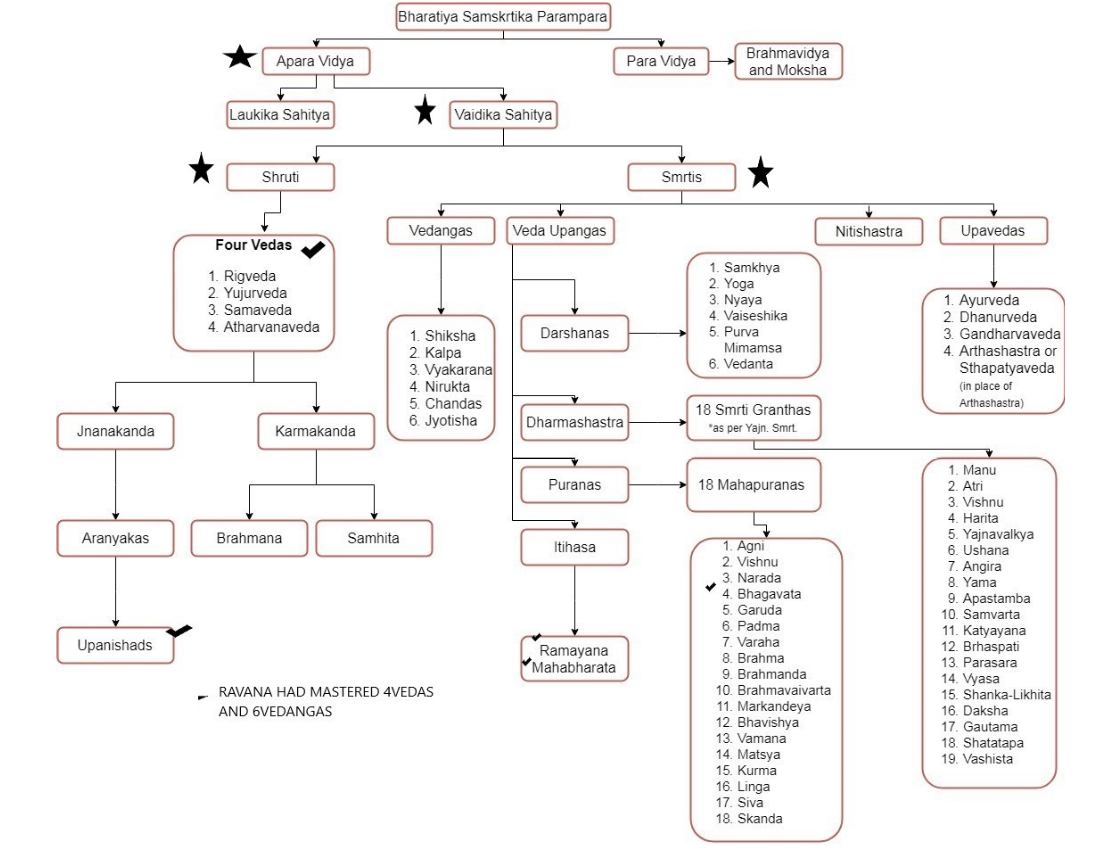 CHAPTER 4
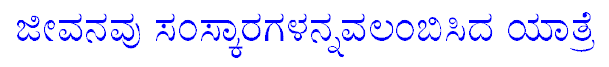 26. The journey of life depends on inborn desires
27. Direct your life to acquire your last moment’s mental tendency
28. Perform good deeds and saturate the mind with God
29. Be engaged in good actions, with God in your thoughts
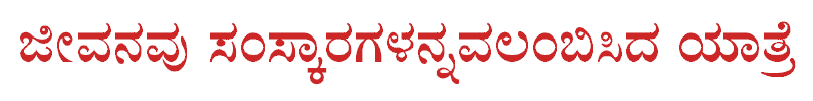 Jnanendriyas
Eye, Ears, Skin, Nose, Tongue
Sabda , Sparsa, Rupa, Rasa, Gandha
Pancha Tanmatra
Vocal organs, Hands, Legs, Genitals
Karmendriyas
12. The Gross and the Subtle 
13. The Ramayana in the Heart of Man 
14. The Bhagavatha: the Description of Atma
Sandeha Nivarini
Prasnottara Vahini
1. The Body and Indriyas
CHAPTER 6
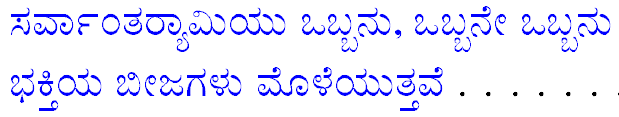 35. The Universal Soul is One and Only One 
36. Be universal in outlook
37. Incarnations reveal the universal form of the Lord
CHAPTER 7
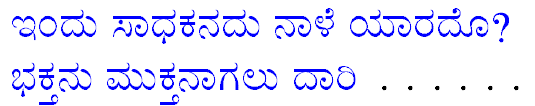 38. Nondualism teaches the highest knowledge: the unity of all 
39. Have firm faith in the unity of Self and Cosmic Lord
40. Start spiritual practice at the earliest moment
41. Seek the vision of the Divine, not death
42. Walk the path of spirituality and liberation
43. Let go the ego in order to reach the goal
44. Pursue the path of good and Godliness
45. Practise single-minded devotion and equanimity
46. Eschew conceit and doubt
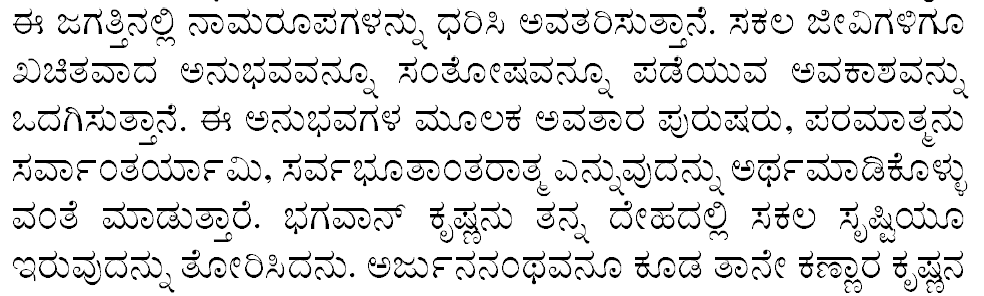 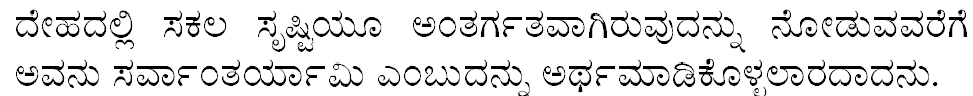 Prasnottara Vahini
2. FOURTEEN LOKAS
5. PANCHA KOSAS
Sathya Loka
Thapo Loka
Jana Loka
Mahar Loka
Suvarloka
Bhuvarloka
Bhu loka
CHAPTER 8
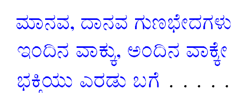 47. Be humane, not demonic
48. Develop the characteristics of genuine devotees
49. Surrender completely to the Lord 
50. The nine paths of devotion 
51. Devotion is of two kinds: effortful devotion and self-surrender
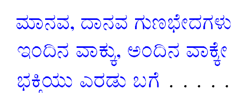 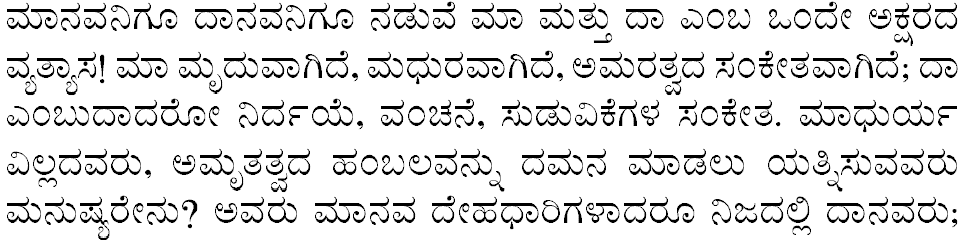 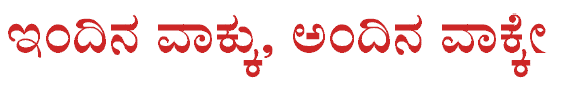 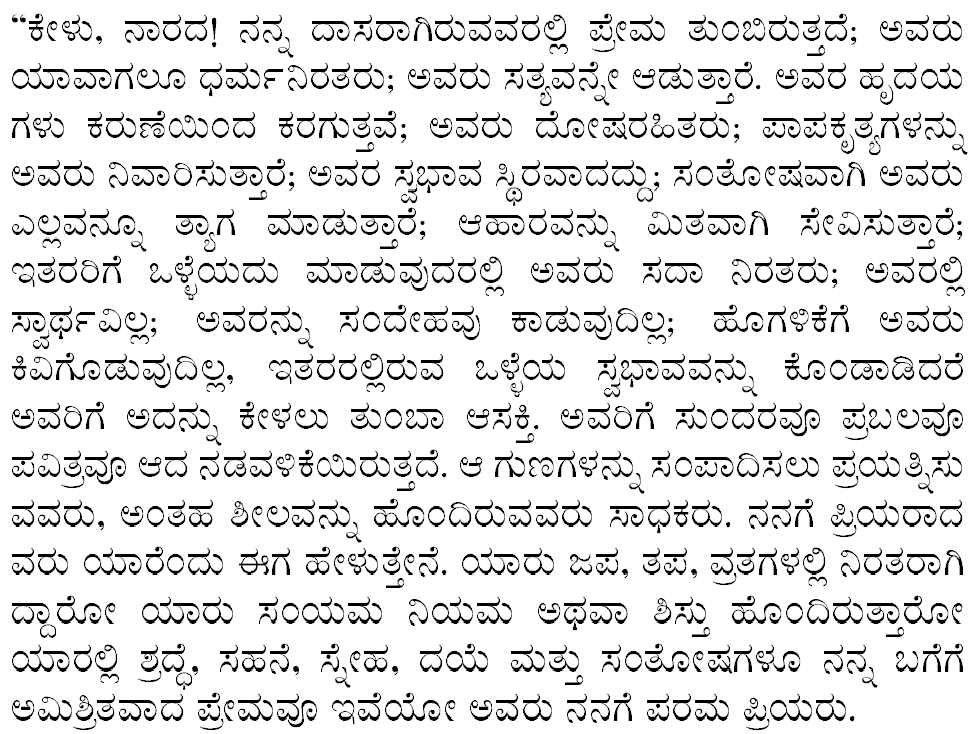 CHAPTER 9
52. The course of life of a forest dweller
53. External and internal disciplines are necessary for one-pointed devotion 
54. The four stages of liberation
55. Perform all actions in dedication to God
56. Perform good deeds, with constant remembrance of God
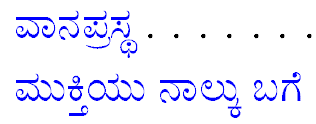 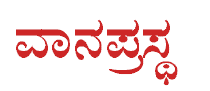 Sathsang, Sadhana, Manthra Japa, Physical Pleasures
Basic Qualities
Daya
Astheya (Non-Stealing)
Dhee (Discrimination)
Soucha (Cleaning)
Kshama(Patience)
Dhrithi (Steadfastness)
Akrodha (No Anger)
King Parikshith
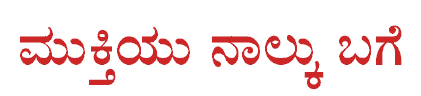 Salokya Mukti – Bhava Samadhi  - Radha  
Sameepya Mukti  - Arjuna 
Saroopya Mutki -  Sage Naarada & Nandeeswara
Saayujya – Adi Sankaracharya
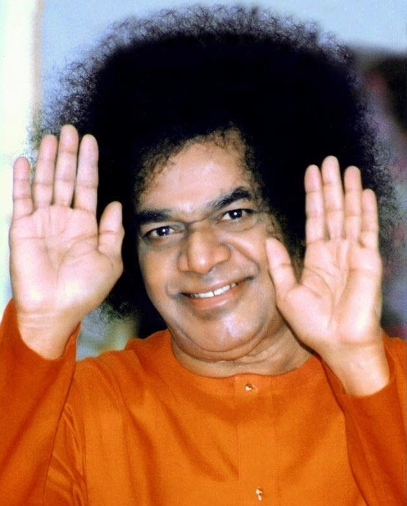 CHAPTER 10
57. Awake, arise, and attain the Highest
58. Dedicate yourself to the discovery of truth and contemplate the Everlasting 
59. To reach God, be free from external and internal illusions 
60. The harvest of the spiritual aspirant 
61. The characteristics of the devotee and worldly person
62. Consider the name of the Lord as the breath of life
63. Watch out for your own faults and cultivate the truthful and joyful 
64. Stick to the name and form of the Lord you adore
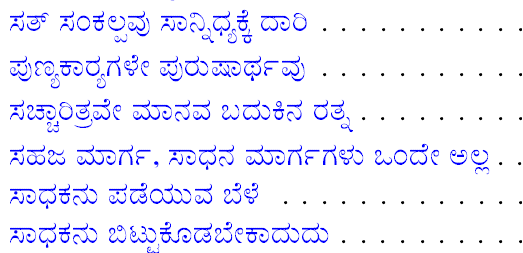 CHAPTER 11
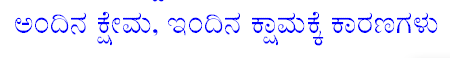 65. Help ever, hurt never
66. The Lord incarnates to promote goodness and universality 
67. Follow the sages of yore in contemplation of Brahman
68. Seek solitude, meditate, and acquire one-pointedness
69. Uproot internal and external foes and uphold righteousness
70. Pray to God for His incarnation
71. With faith in human divinity, service to mankind becomes service to God
72. Purify the mind by meditation and japa
73. Pray for the advent of divine personages!
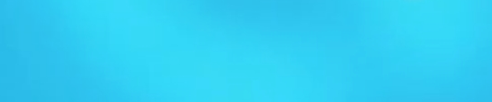 ವಾಹಿನೀ ಸ್ವಾಧ್ಯಾಯ
ಸೌಂದರ್ಯ ಸಾರ ಸರ್ವಸ್ವಮ್ 
ಮಂದಸ್ಮಿತ ಮನೋಹರಂ 
ವಂದಾರು ಜನ ಮಂದಾರಂ 
ವಂದೇ ಸಾಯಿ ಮಹೇಶ್ವರಂ, ಸಾಯೀಶ್ವರಂ
ಸಮಸ್ತಾ ಲೋಕಾ ಸುಖಿನೋಭವಂತು 
ಓಂ ಸಾಯಿರಾಂ